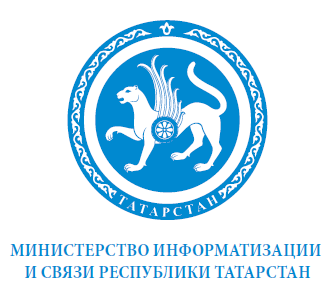 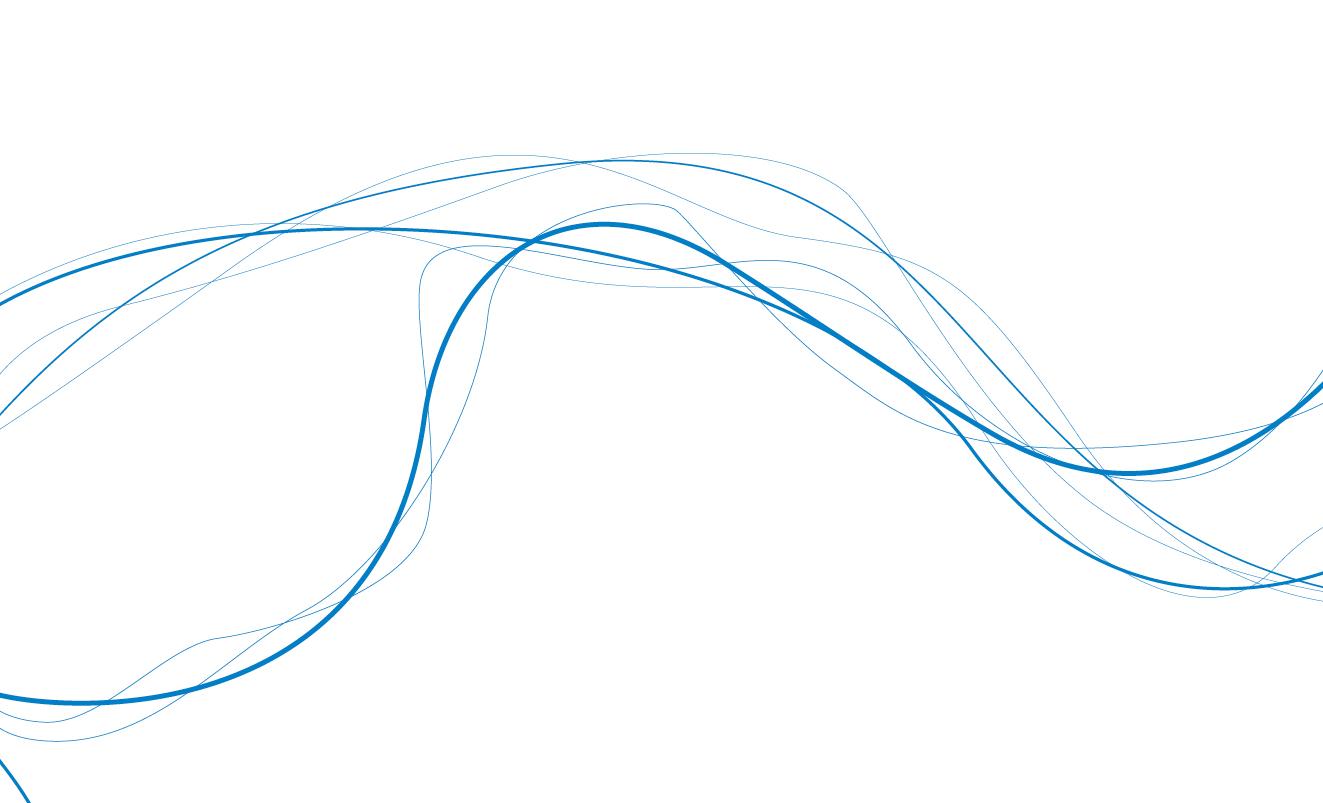 Итоги работыМинистерства информатизации
и связи Республики Татарстанв 2010 году. Задачи на 2011 год.
РЦП «Электронный Татарстан(2008-2010 годы)»Более 70 проектов:
«Информационное Общество»,а не только «Электронное Правительство»
7 приоритетных направлений:
ЭЛЕКТРОННЫЕ УСЛУГИ
ОБРАЗОВАНИЕ
ЗДРАВООХРАНЕНИЕ
ГЛОНАСС+112
ЭЛЕКТРОННОЕ ЖКХ
РАЗВИТИЕ ИТ-ОТРАСЛИ
УНИВЕРСИАДА-2013
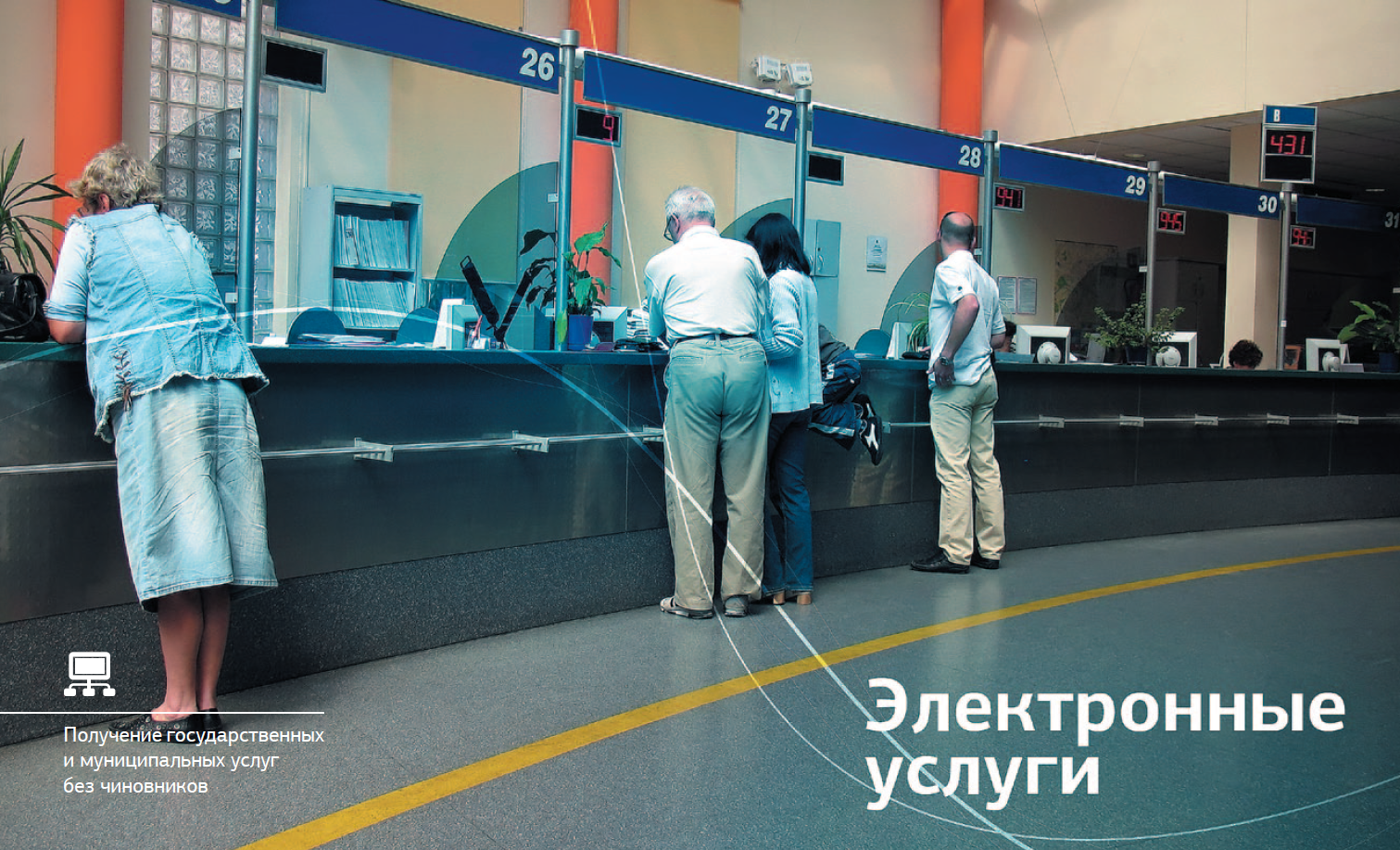 58%
домохозяйств в Республике Татарстанимеют доступ в Интернет
639 тыс. пользователей на 1,1 млн. домохозяйств
Спрос на электронныегосударственные и муниципальные услуги значительно превышает предложение
90+
наиболее востребованных услугбудут оказываться в той или иной степени электронно к 2013 году
13,7%
штрафов ГИБДД в декабре 2010 г.оплачены через инфоматы и интернет
Цель – 70% в 2013 году
9,9%
составляют заполненные электронно заявления на получение загранпаспорта в декабре 2010 г.

Цель – 40% в 2013 году
3,6%
свадеб в декабре 2010 г. прошли в заранее забронированное через интернет время с подачей заявления и оплатой гос.пошлины

Цель – 70% в 2013 году
2,4%
выписок из Единого государственного реестра прав в ноябре 2010 г. были выданы по заявлению через инфоматы и интернет

Цель – 40% в 2013 году
0,5 млн.
электронных запросов по 8 действующим интерактивным услугам было полученов 2010 году
Какие интересные услугиждут нас в 2011 году?Электронная очередь в детский сад
Запись на техосмотр автомобилей
Погашение задолженности судебным приставам
…   …   …
Задействованы все 3 канала взаимодействия гражданина и государства:
ИНТЕРНЕТ      ИНФОМАТ      ТЕЛЕФОН
УЭК
Где и когда появитсяУниверсальная Электронная Карта?
С февраля 2011 г.любые электронные услугив Республике Татарстан можно будет оплачивать любой картойVisa или MasterСard любого банка
К концу 2011 годавозможность оплатить любуюсоциально-значимую услугу:ЖКХ, связь, детский сад…
К концу 2011 годавозможность задать любой вопроспо гос.услугам в единый центр телефонного обслуживания
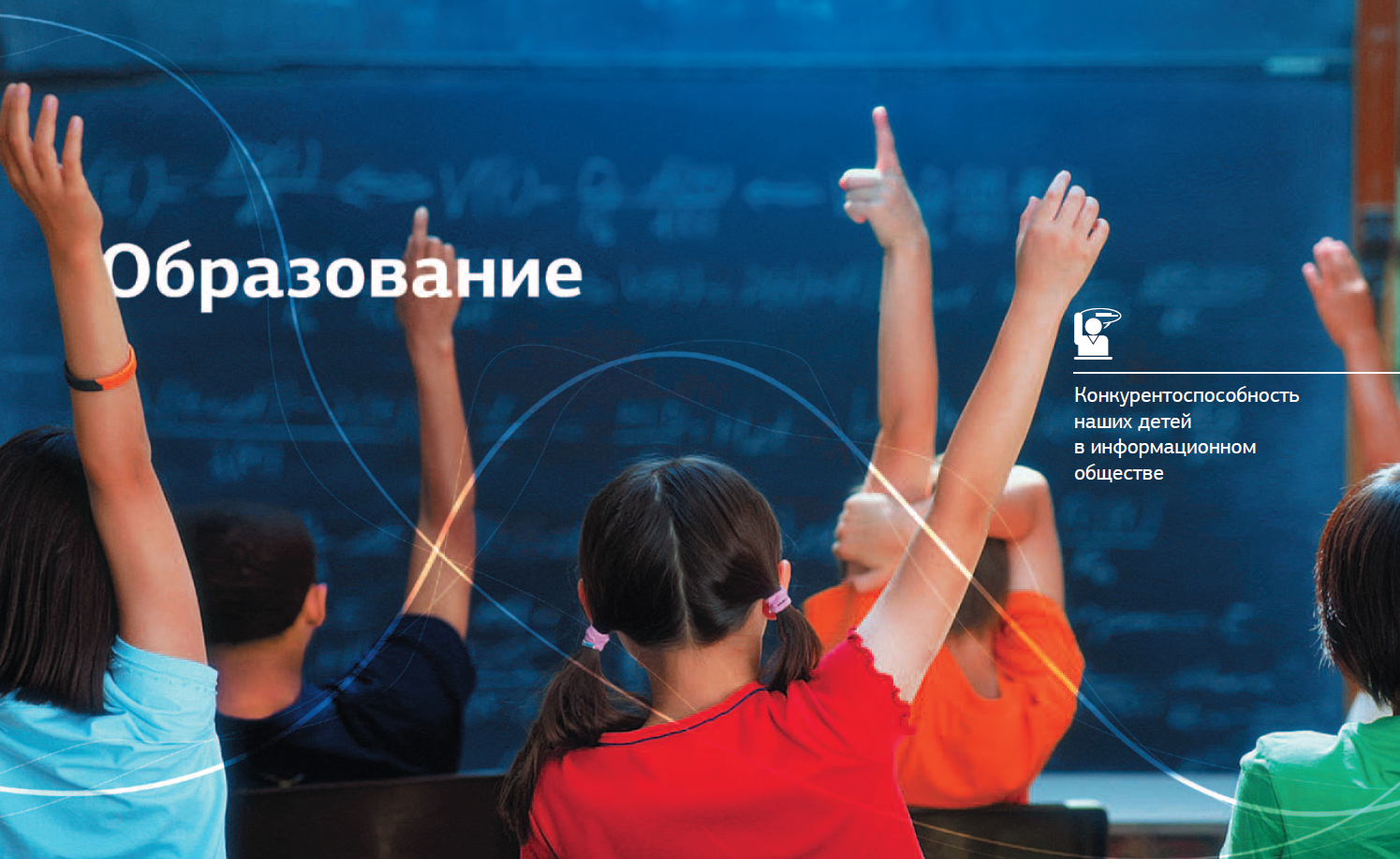 10 тыс.
стационарных компьютеров получилишколы во всех районах Республики Татарстан
26 тыс.
учителей в 700 крупнейших школахполучили персональные ноутбуки
4,5 тыс.
точек беспроводного доступа Wi-Fiежедневно подключают ноутбуки учителейк Интернету
181
школа подключена к Интернетупо волоконно-оптическому кабелю
Цель – подключить все школы,где более 300 учащихся
400 тыс.
учителей + школьников + родителейзарегистрированы на портале«Электронное образование»
2 млн.
электронных образовательных ресурсовдоступны учителям Республики Татарстан
Что это дает нашим детям?Равные возможности качественного индивидуального получения знанийкак в городе, так и на селе
Компетенции жизни и работы в информационном обществе
ОБУЧЕНИЕ…  ОБУЧЕНИЕ…  ОБУЧЕНИЕ…Постоянное обучение учителейдолжно сопровождать проект«Электронное образование»
Электронный ВУЗ…Электронный СУЗ…Электронная информационная средастанет в Республике Татарстан важнейшим образовательным инструментом
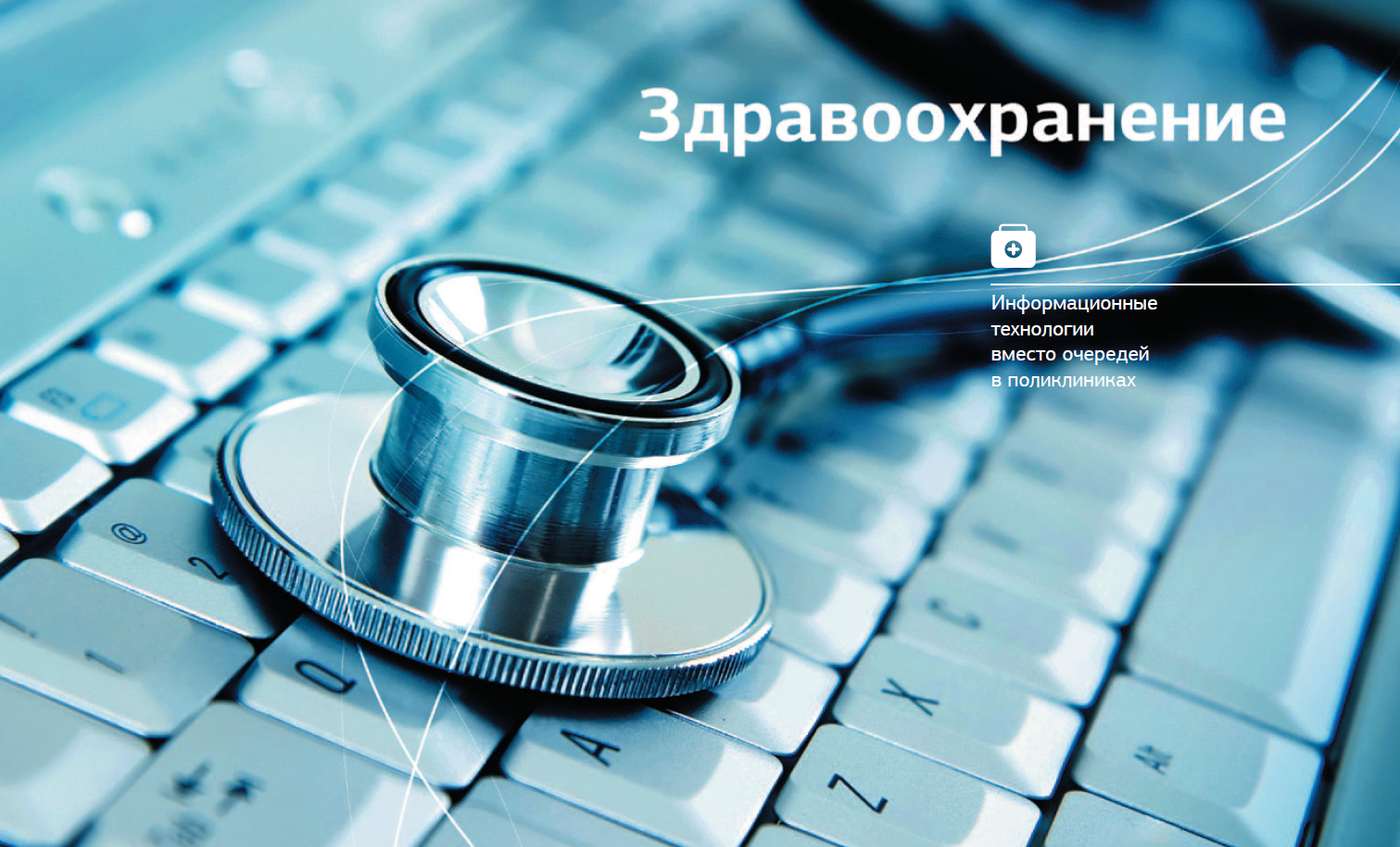 Почему это выглядит вот так?
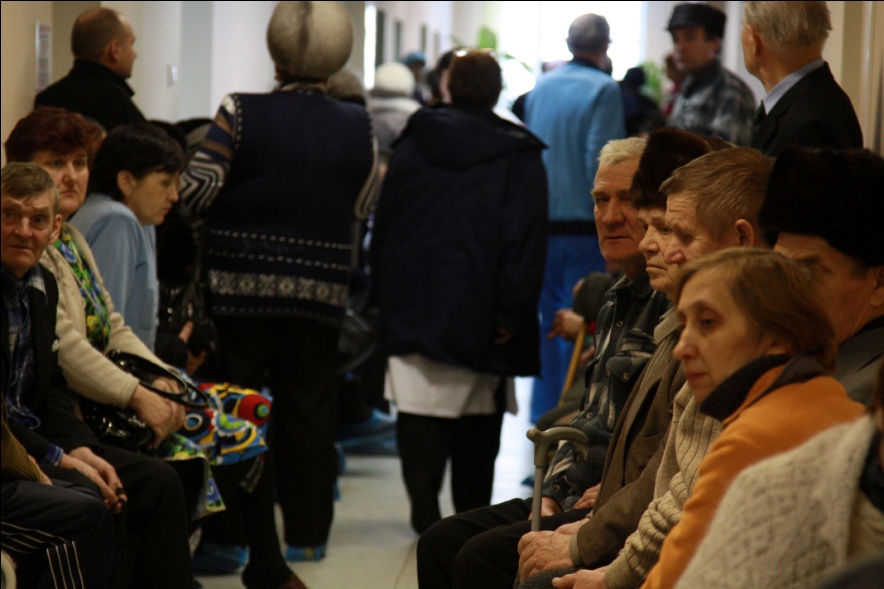 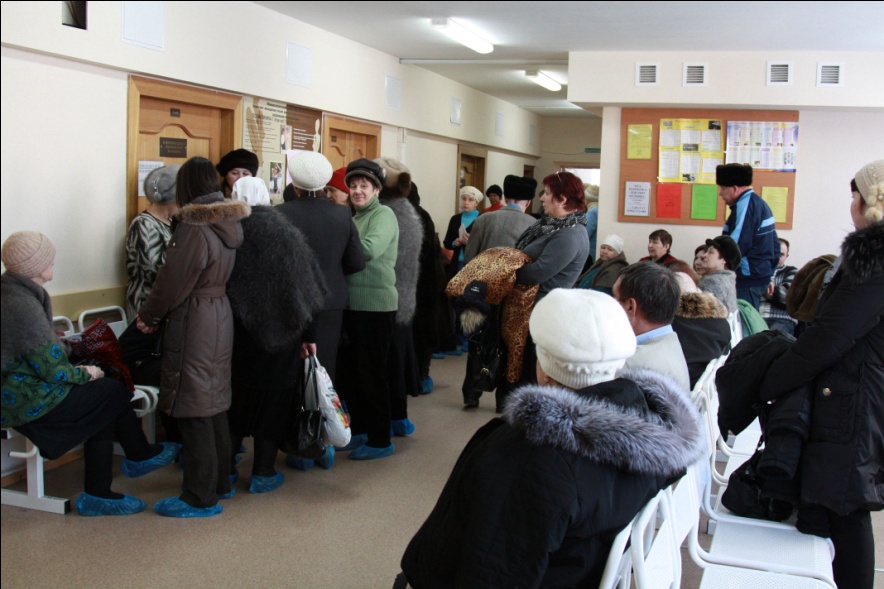 Здравоохранение – эточетко структурированная отрасльЕсть «кластеры»: кардиологический, онкологический, неврологический…Есть «территории»: Казань, Наб.Челны, Нижнекамск…
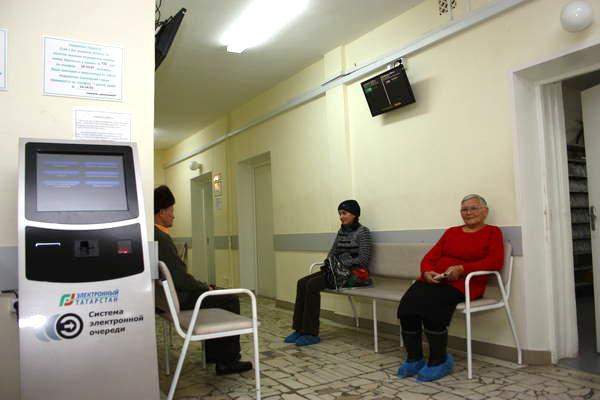 В учреждениях здравоохранения Нижнекамска и района 
ОЧЕРЕДИ ТЕПЕРЬ ЭЛЕКТРОННЫЕ
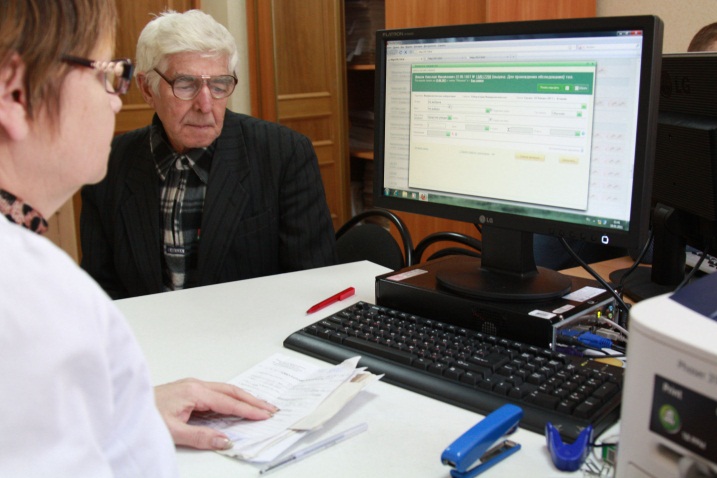 100%
поликлиник и учреждений здравоохранения Нижнекамска и района могут принимать пациентов по электронной очереди
700 врачей и медсестер, 600 компьютеров,150 информационных табло, 31 терминал
72,5 тыс.
пациентов записались к врачам 
через электронную очередь 
с 1 декабря 2010 г.
2 тыс. звонков в контакт-центр ежедневно
ИНФОРМАЦИОННАЯ СИСТЕМА
онкологической службы Республики Татарстан
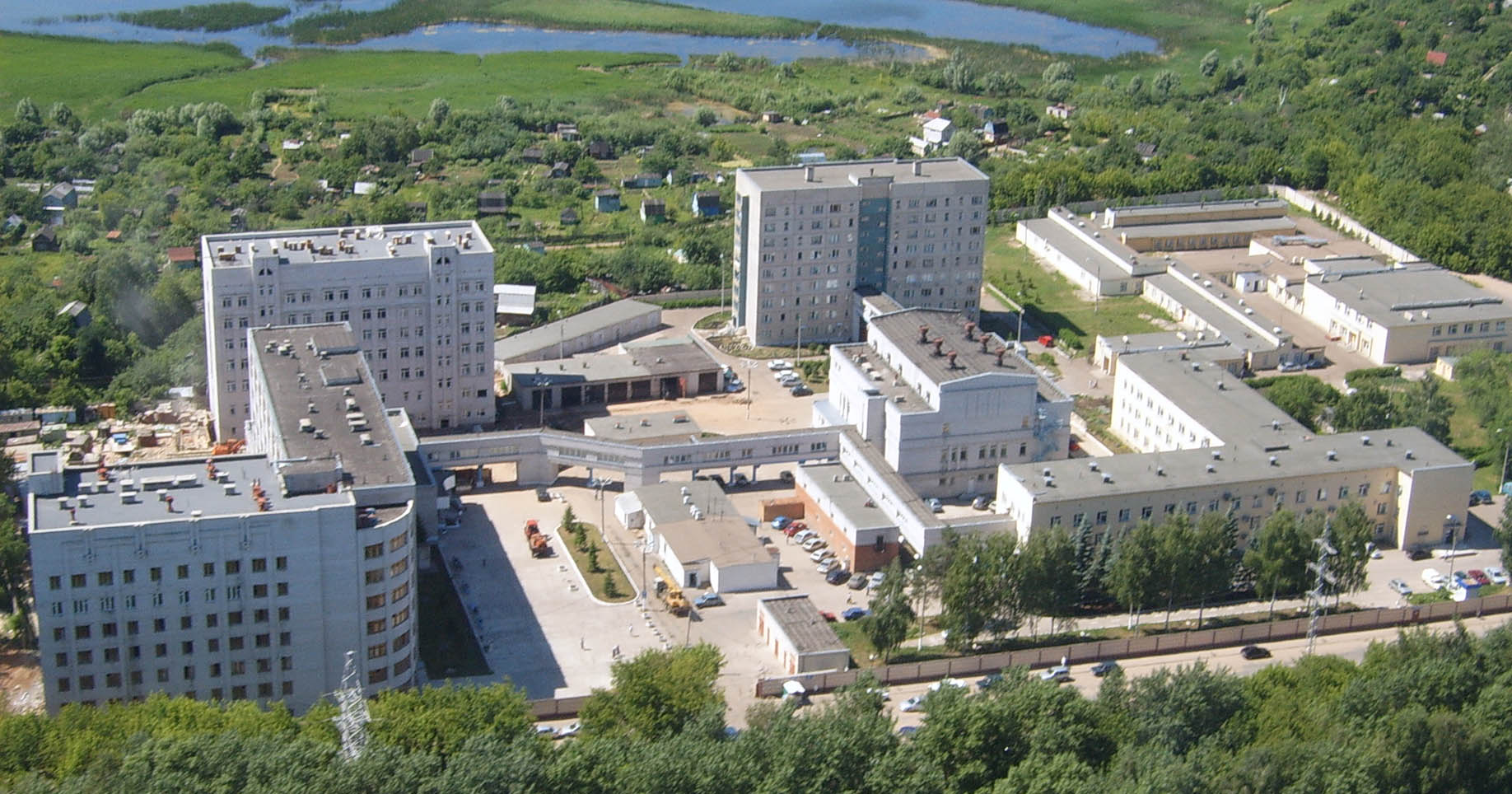 100%
учреждений онкологического кластера
работают в единой системе
90 учреждений
100%
пациентов онкологической сферы
занесены в единую базу онкокластера

365 тыс. электронных историй болезни
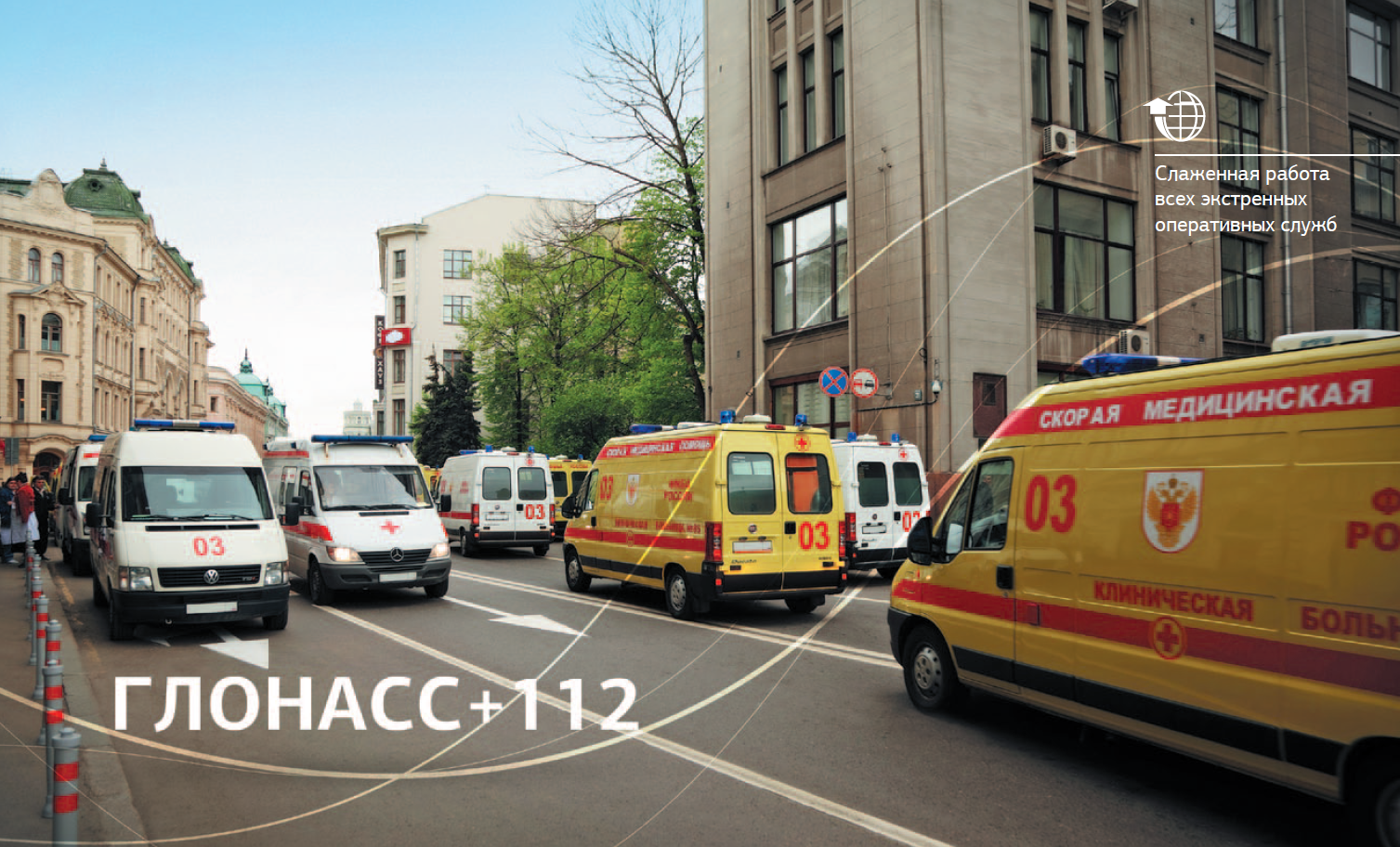 282 из 420
дежурно-диспетчерских подразделенийэкстренных оперативных службподключены к «ГЛОНАСС+112»
10%
от общего количества автомобилейэкстренных оперативных службоснащены ГЛОНАСС-оборудованием
37 тыс.
происшествий принято и обработано через «ГЛОНАСС+112» с момента запуска системы17 июля 2009 г.
9%
11% 
всехпроисшествий потребовалиучастие 
более чемодноговедомства
МЧС + МВД + Минздрав
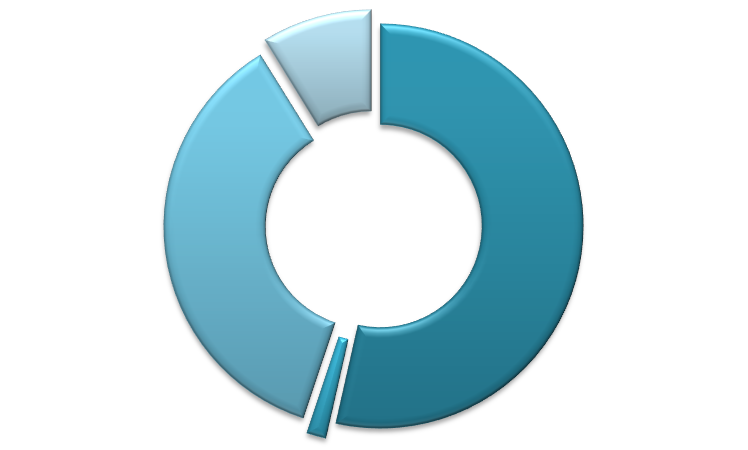 54%
МВД + Минздрав
36%
МЧС + МВД
2%
МЧС + Минздрав
100%
школьных автобусов Республики Татарстаннаходятся под ежедневным мониторингом
800 тыс.
строений нанесено на единую цифровую карту для эффективной работы диспетчеровВсе районные центры покрытыкосмической съемкой
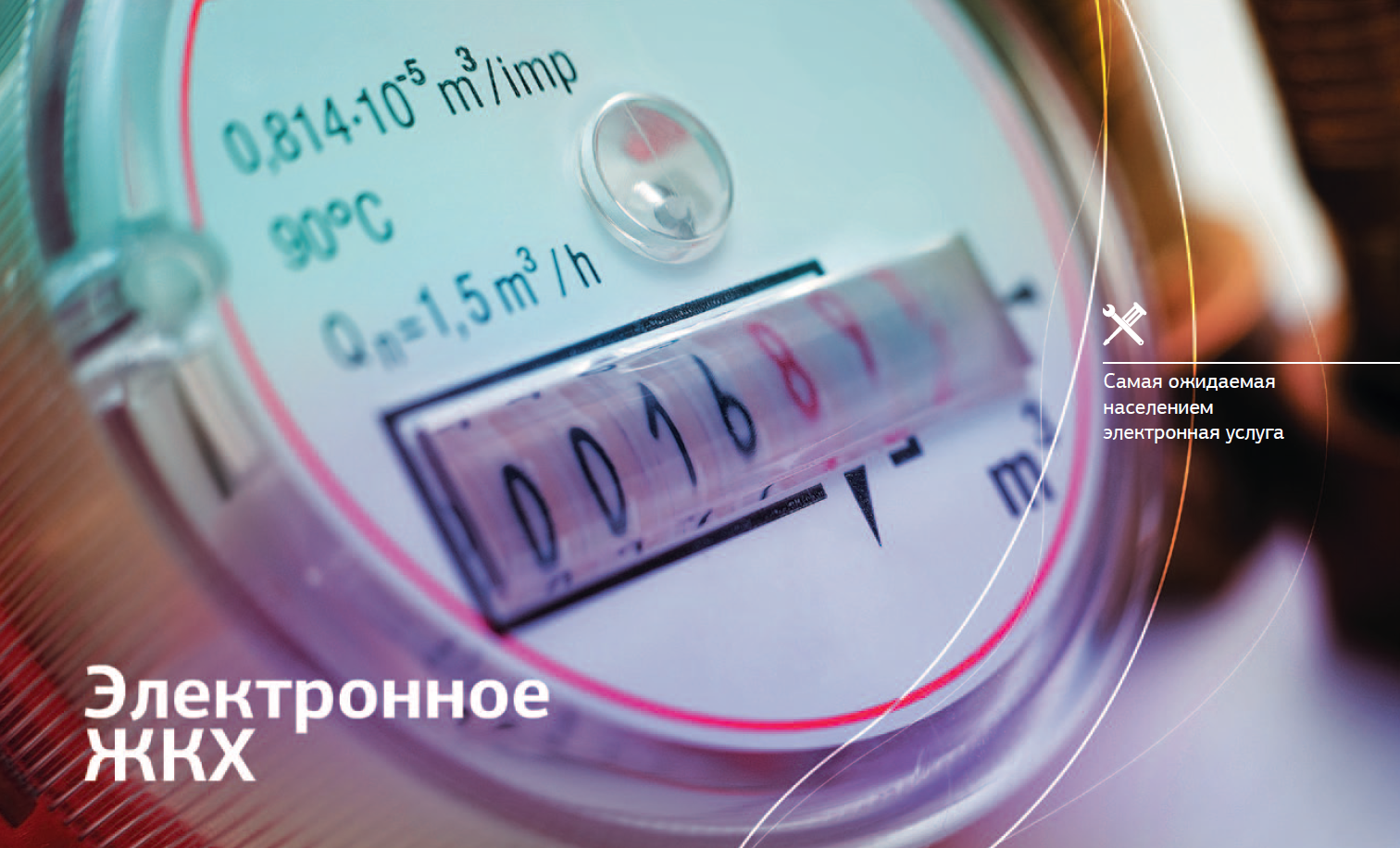 5 приоритетных направлений:
Технические паспорта на каждый дом
Бухгалтерия: от стройки - до сноса
Начисления за оказанные услуги
Собираемость платежей
Единая диспетчерская для жителей
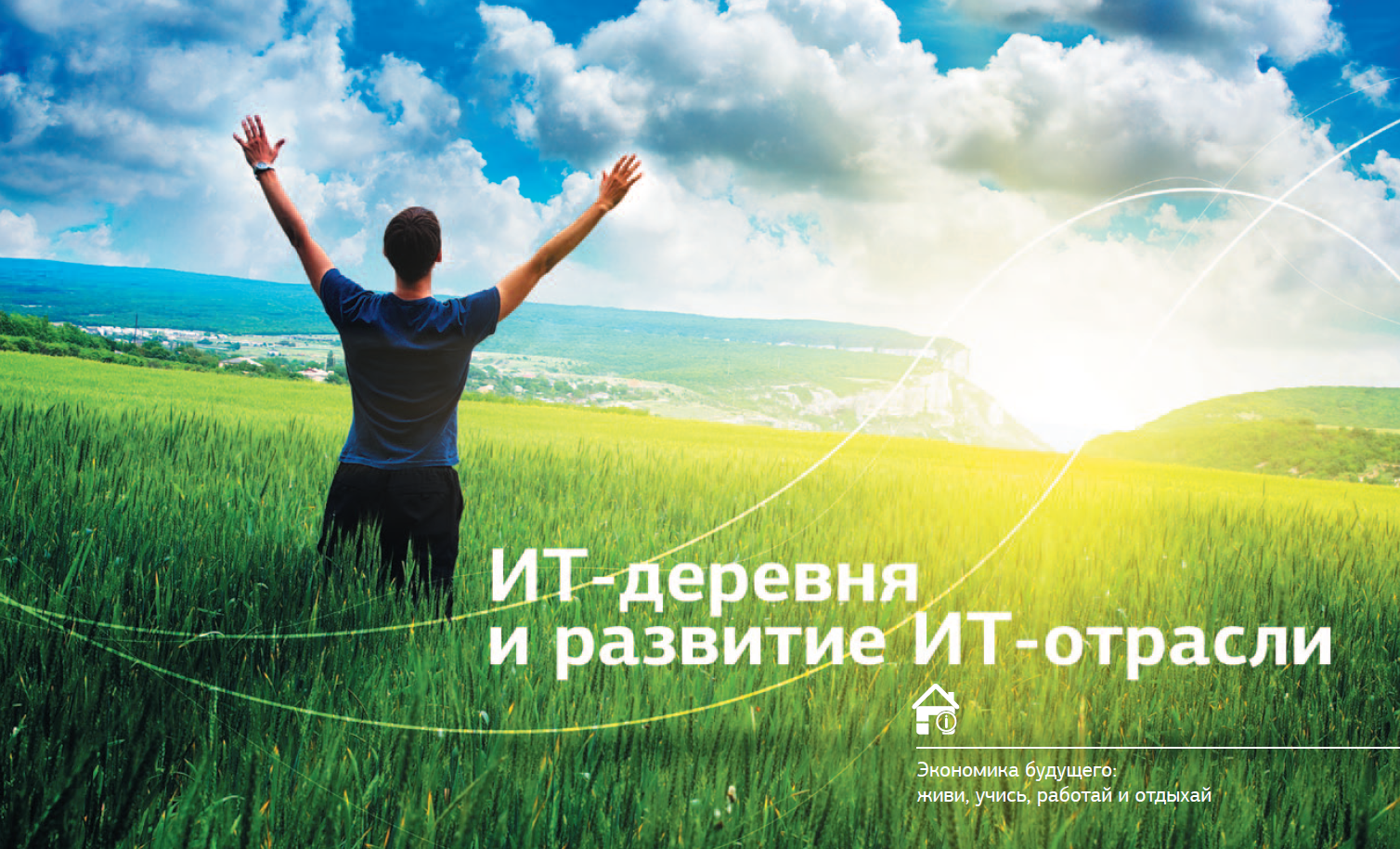 14 ТЕХНОПАРКОВ… ОСОБАЯ ЭКОНОМИЧЕСКАЯ ЗОНА… ВЕНЧУРНЫЙ ФОНД…
2 ТЕХНОПАРКА ПОСТРОЕНЫ В РАМКАХ ФЕДЕРАЛЬНОЙ ГОС.ПРОГРАММЫ:
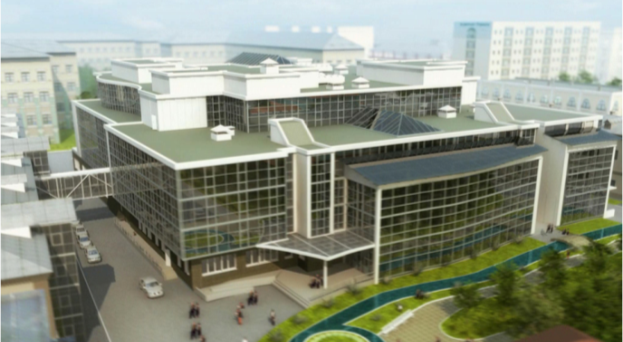 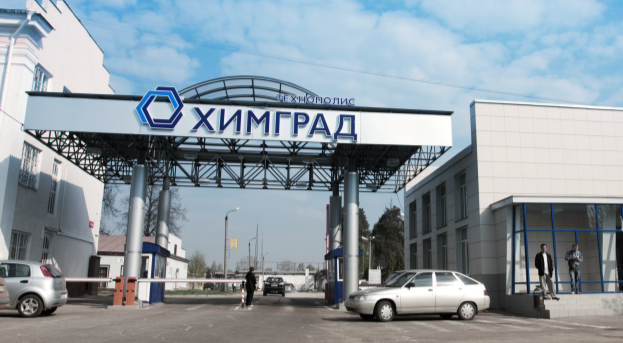 1,2 млрд.
рублей – выручка 23 резидентовказанского «ИТ-парка» в 2010 году
С марта 2011 г.в казанском «ИТ-парке»начнет работать бизнес-инкубаторплощадью более 1 тыс. кв.м
Добро пожаловать!
В 2011 году начинается строительство«ИТ-парка» в Набережных Челнахоколо 20 тыс. кв.м
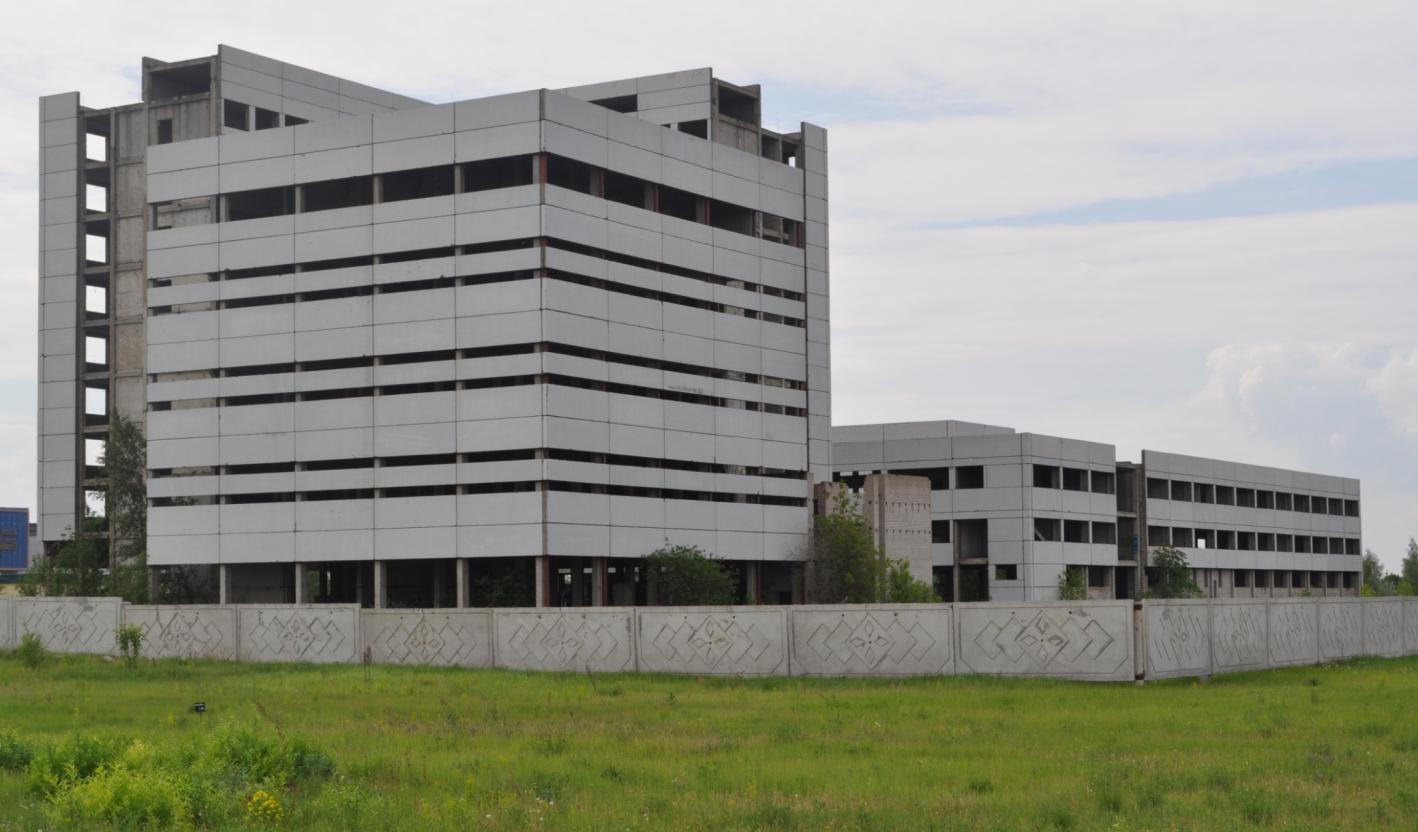 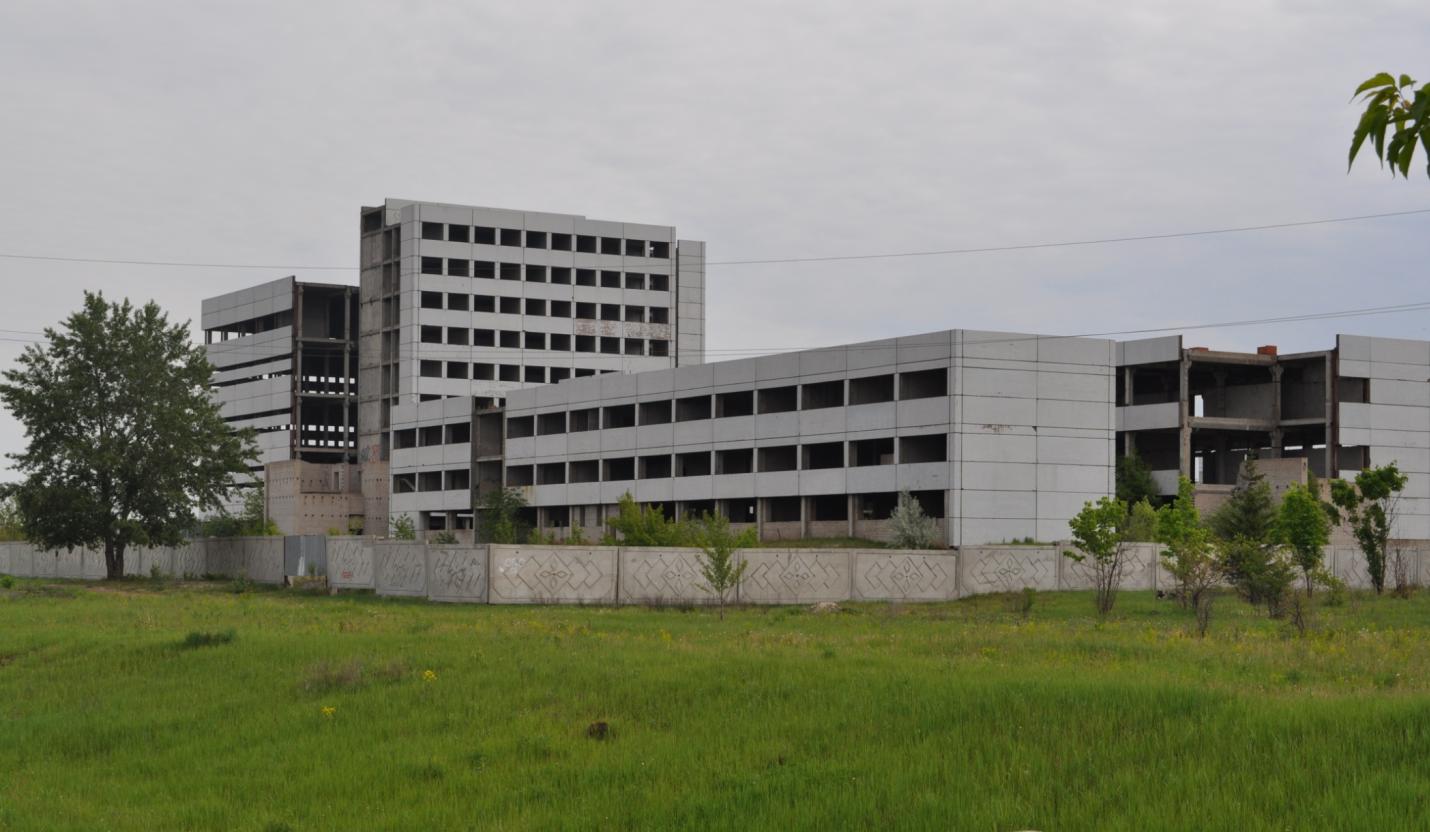 В 2010 г. доля сектора информационных технологий и связи в ВРП Республики Татарстан составила лишь 3,68%
Опыт зарубежных стран показывает, что доля сектора информационных технологий и связи должна составлять 7-10% ВРП
3,68%
7-10%
Спрос на ИТ-специалистовзначительно превышает предложение

Ежегодный выпуск специалистов исчисляется сотнями человек,когда уже нужны тысячи
Необходима социальная и рекреационная инфраструктура, создающая КАЧЕСТВО ЖИЗНИ
20 тысяч ИКТ-специалистов невозможно обучить и подготовить за 3-5 лет –их нужно, в том числе, привлекать из других субъектов РФ –нужно ЖИЛЬЕ
Необходима территориальная локализация ИКТ-вузов, крупных ИТ-компаний, и малых ИТ-старт-апов
Необходимо строительство офисных помещений
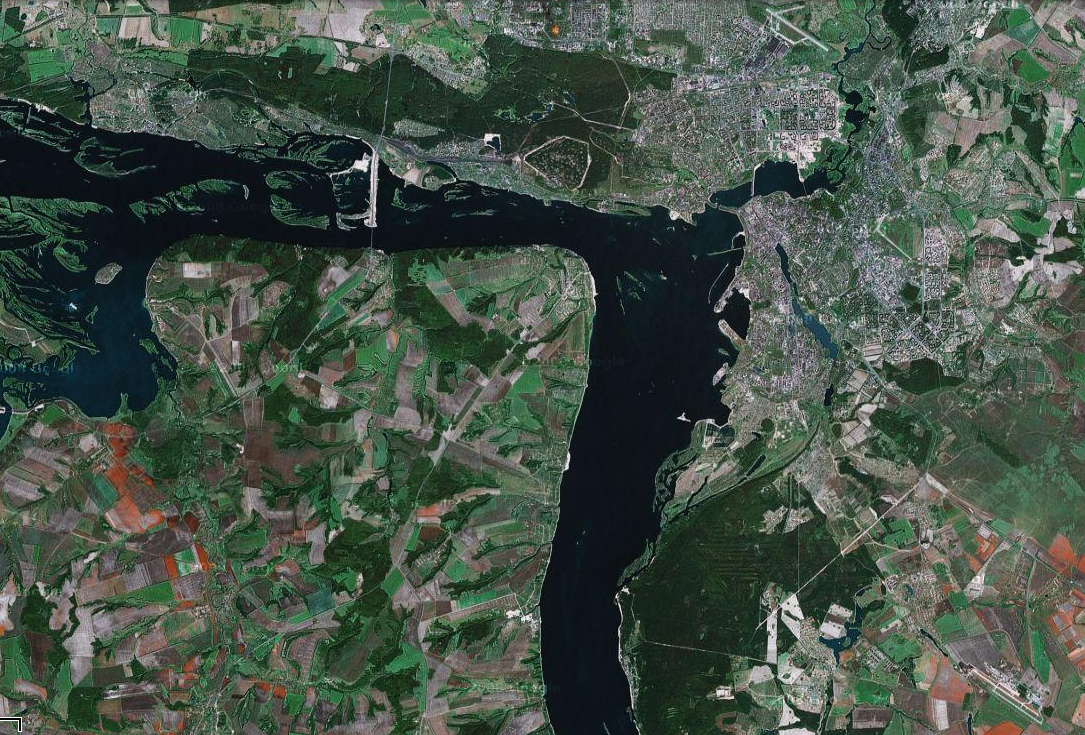 Автодорога М7Мост через Волгу
Город КАЗАНЬНаселение 1,1 млн чел
р.Волга
Месторасположение«ИТ-ДЕРЕВНИ»
35 км от центра Казани
Международный АЭРОПОРТ«Казань»
27 сентября 2010 г.
В рамках Российско-Сингапурскогобизнес-форума подписаносоглашение с компаниейRSP Architects
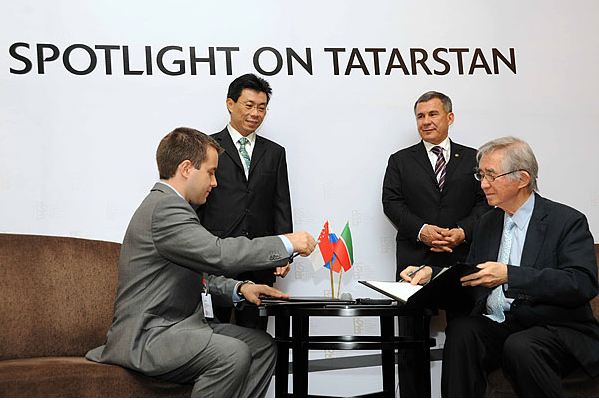 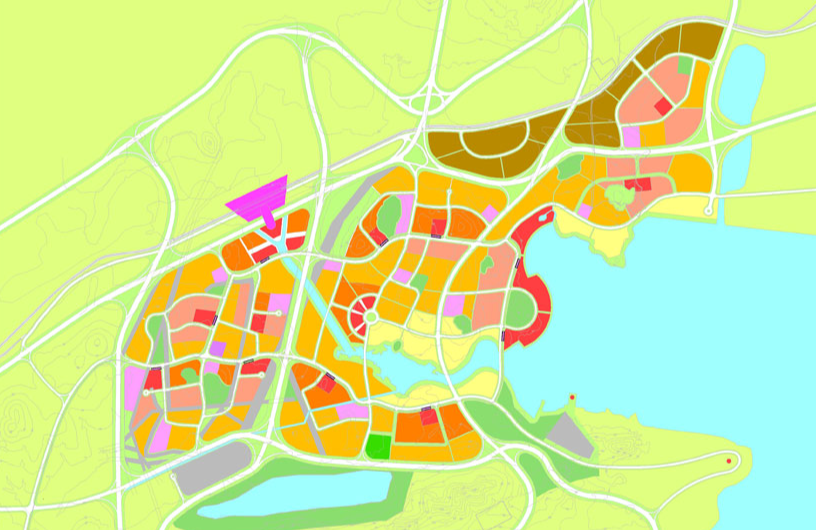 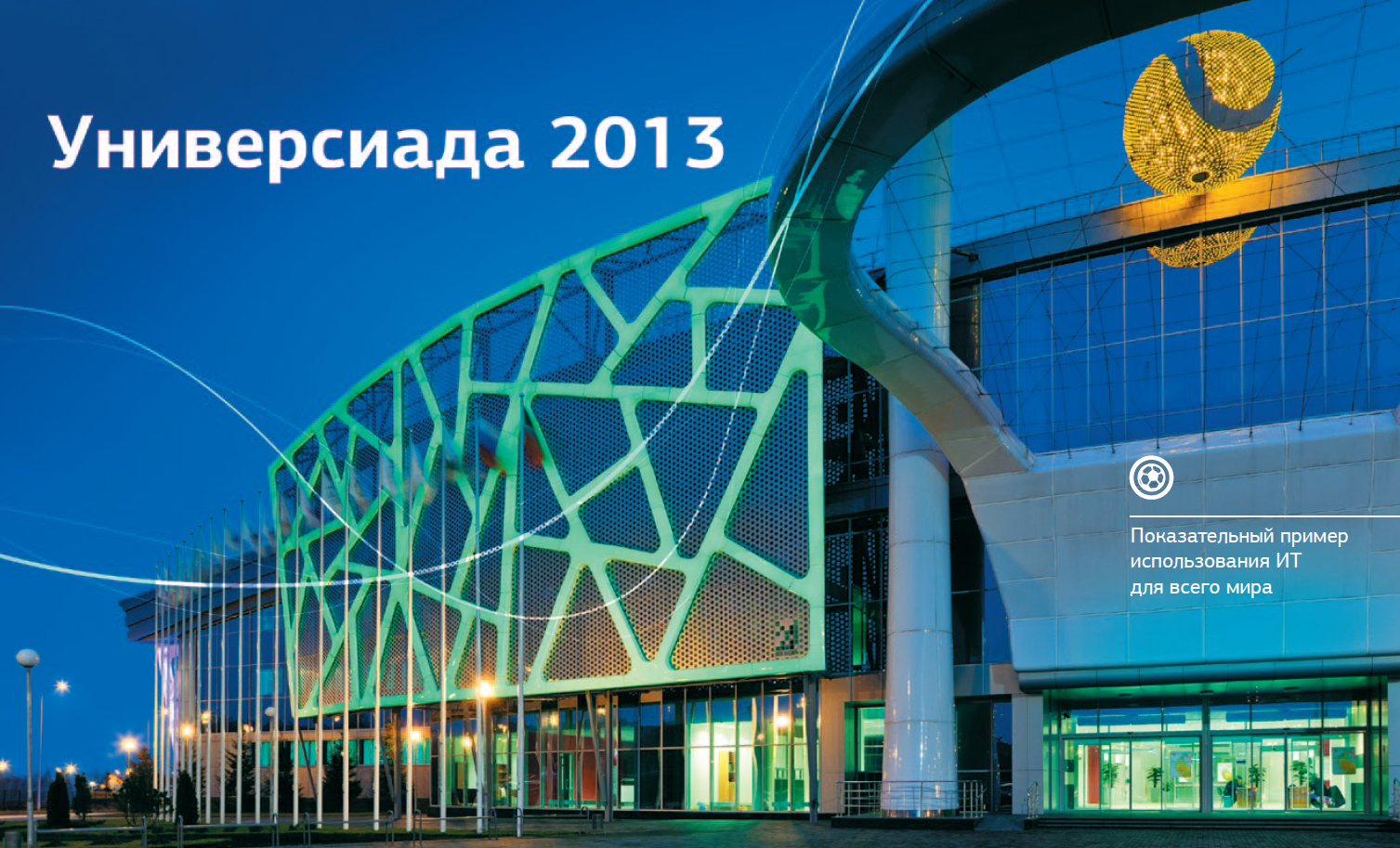 5 ключевых систем:
УПРАВЛЕНИЕ ПОДГОТОВКОЙ	
УПРАВЛЕНИЕ ИГРАМИ
ИНФОРМАЦИОННОЕ СОПРОВОЖДЕНИЕ 
УПРАВЛЕНИЕ БЕЗОПАСНОСТЬЮ 
БАЗОВАЯ ИНФРАСТРУКТУРА
4,3 млрд.
рублей – софинансирование ИКТ-инфраструктуры Универсиады из средств федерального бюджетав 2010-2013 годах
1,5 года
беспрецедентно короткий срокреализации ИКТ-проекта такого масштаба
2013 год
Сегодня нужно создать системы,которые будут самыми современнымидаже через 2 года
ИКТ-наследие Универсиадыжителям Казани

Все, что будет создано –продолжит работатьво благо жителей города
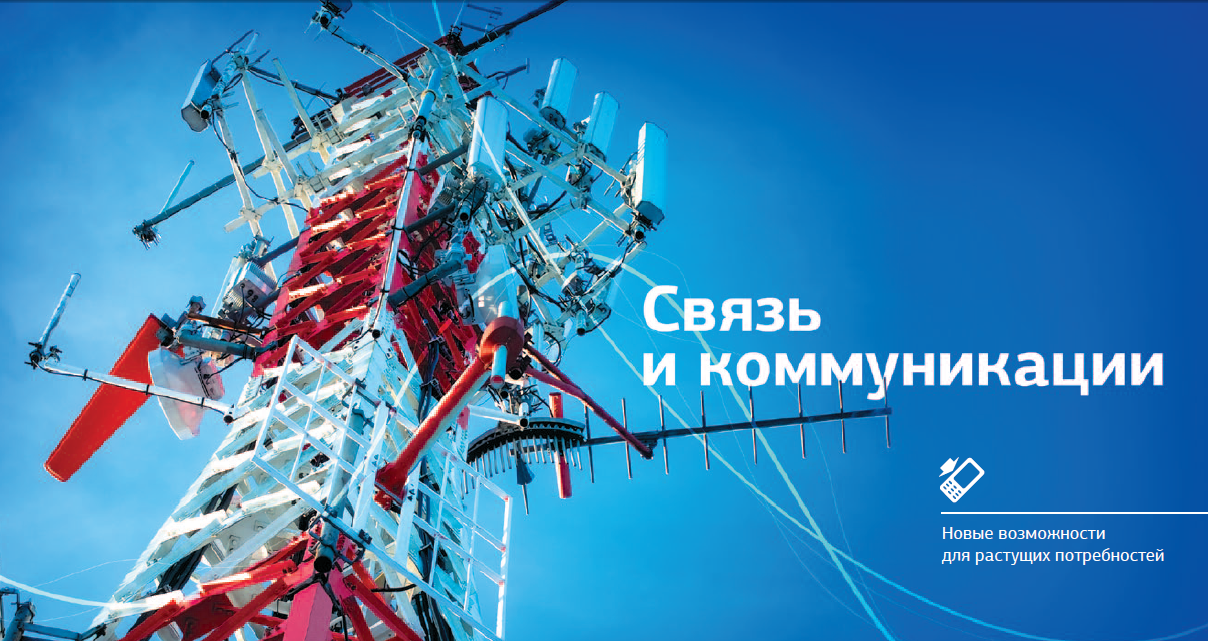 80%
населения доступен беспроводной Интернет 
по технологии 3G (от 3,6 Мбит/с)
все районные центры Республики Татарстан
152
базовые станции сети связи 
стандарта 4G (от 10 Мбит/с) 
установлены в Казаникомпанией «Скартел» (Yota)
3 место в РФ
по подписному тиражу (1,6 млн.)
Запланировано строительство Автоматизированного сортировочного центра«Почты России»
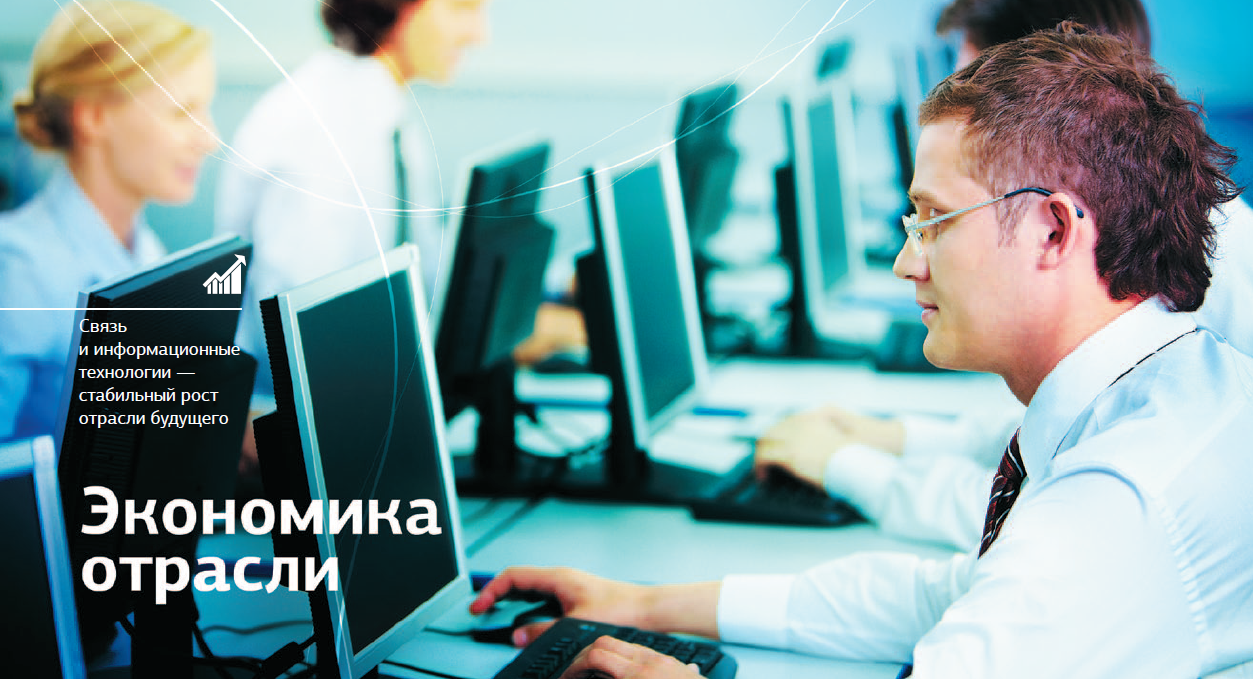 35,5 млрд.
рублей - валовой доход отрасли в 2010 году
составляет 3,68% ВРП Татарстана
Рост на 23,6%
4,88 млрд.
рублей - объем инвестицийв капитальные вложения
Развитие инфраструктуры связи - 48%Внедрение ИКТ - 44%
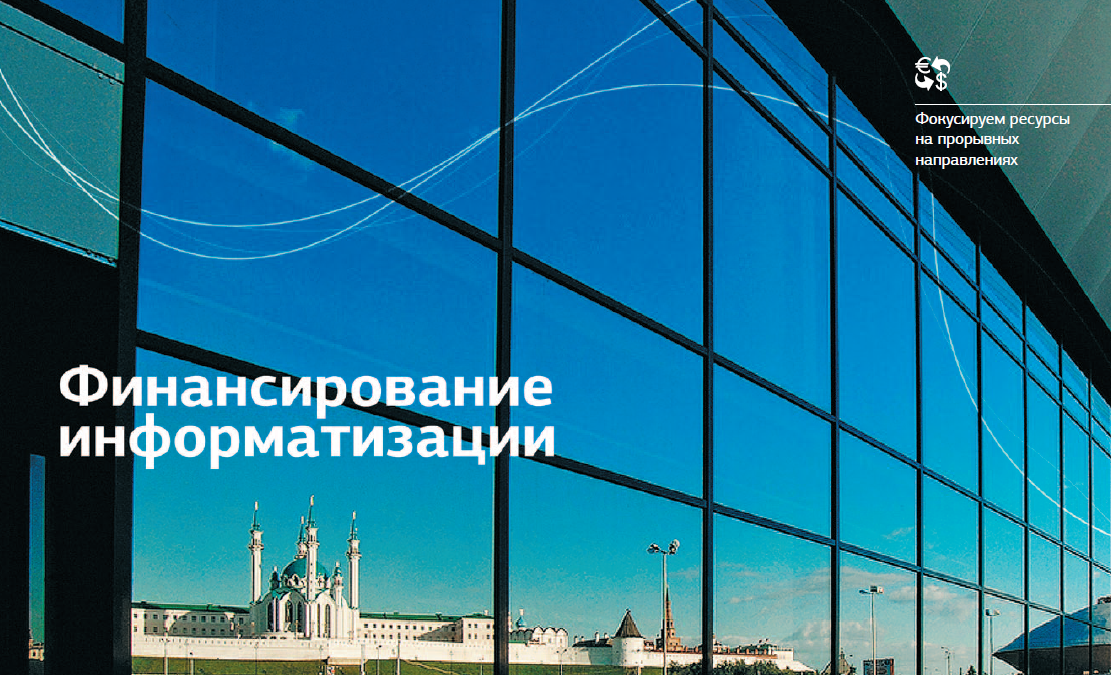 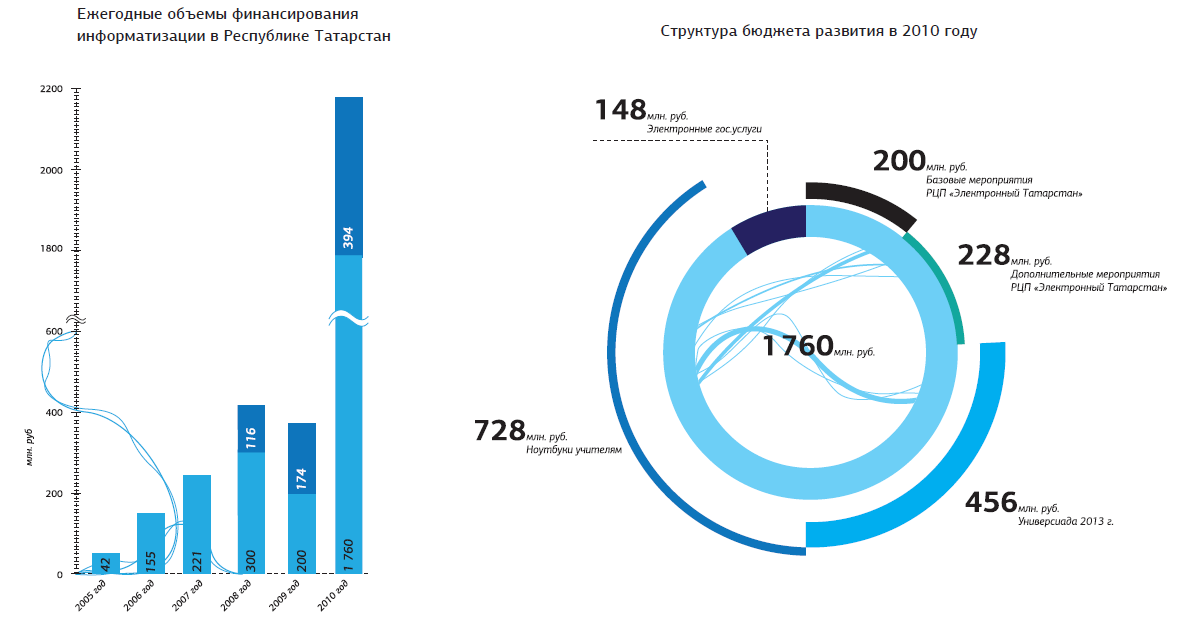 РЦП «Электронный Татарстан(2011-2013 годы)»Фокусируем ресурсына прорывных направлениях
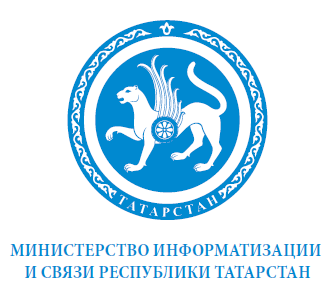 СПАСИБО ЗА ВНИМАНИЕ!